AREAS OF COLLABORATION BETWEEN DSBD AND DOE ON THE SOLAR WATER HEATER PROGRAMME
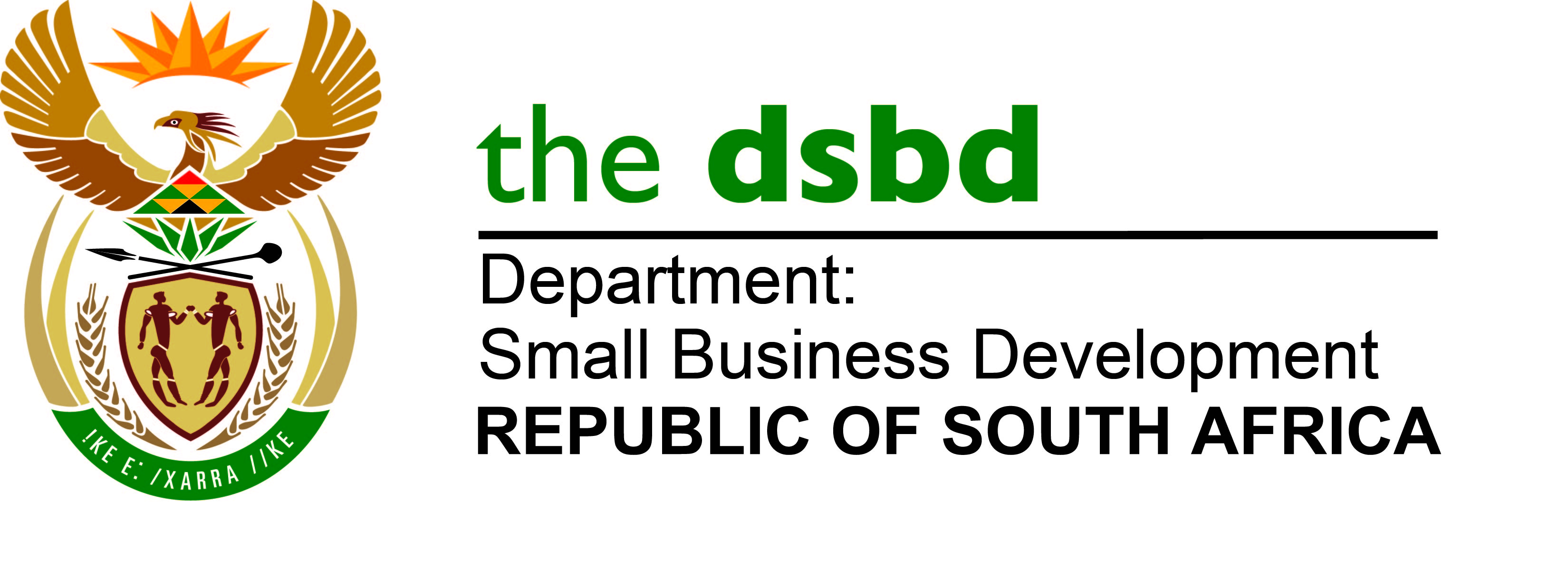 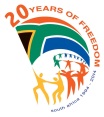 PURPOSE
To ensure participation of SMMEs and Cooperatives in the Solar Water Heater Programme
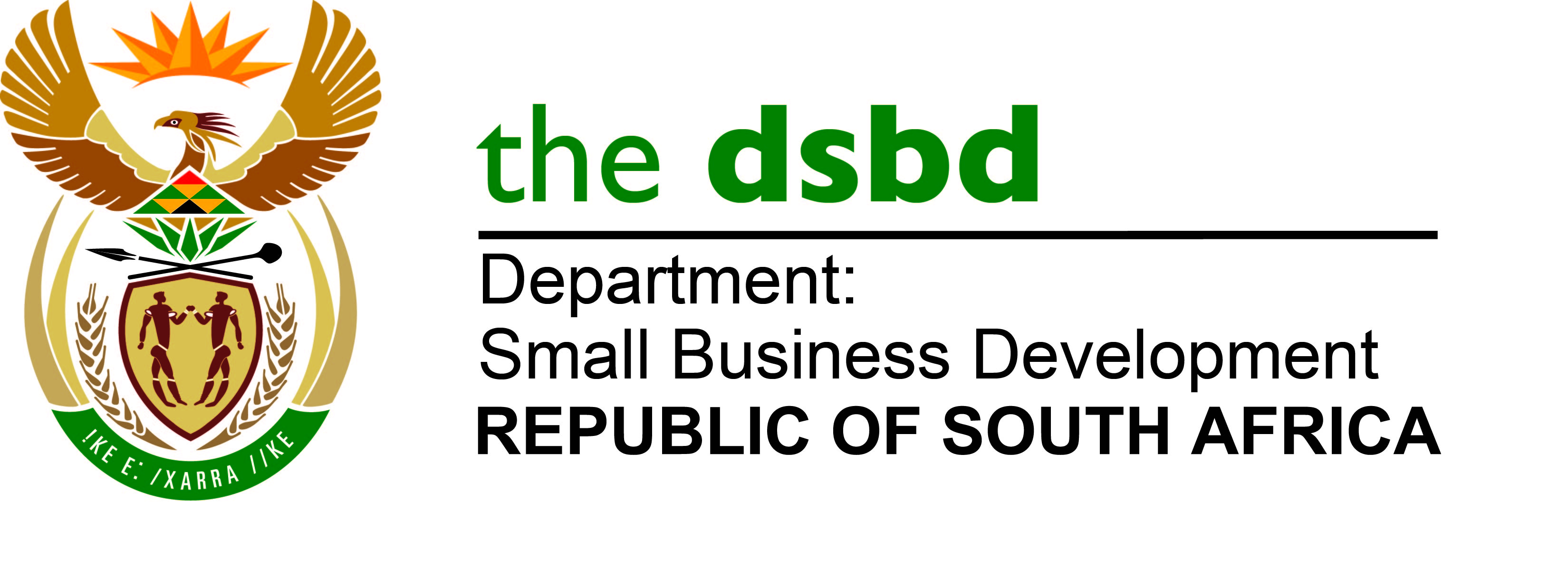 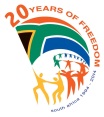 1
BACKGROUND
The SWH Programme will comprise of 4 elements, namely, manufacturing, distribution, installation and maintenance.  
The requirement for the manufacturing companies was that all their products must have 70 % local content.  
Manufacturers will not be allowed to partake in the other value chains of the programme, e.g. installation and maintenance. 
There are 7 South African Bureau of Standards (SABS) certified companies that will manufacture the 600 000 panels over the designated 2-year period of the programme, with a budget of R4, 2 billion. The DOE plans to upscale to 16 companies. 
Five of the Seven manufacturing companies are SMMEs while the other two are big firms.
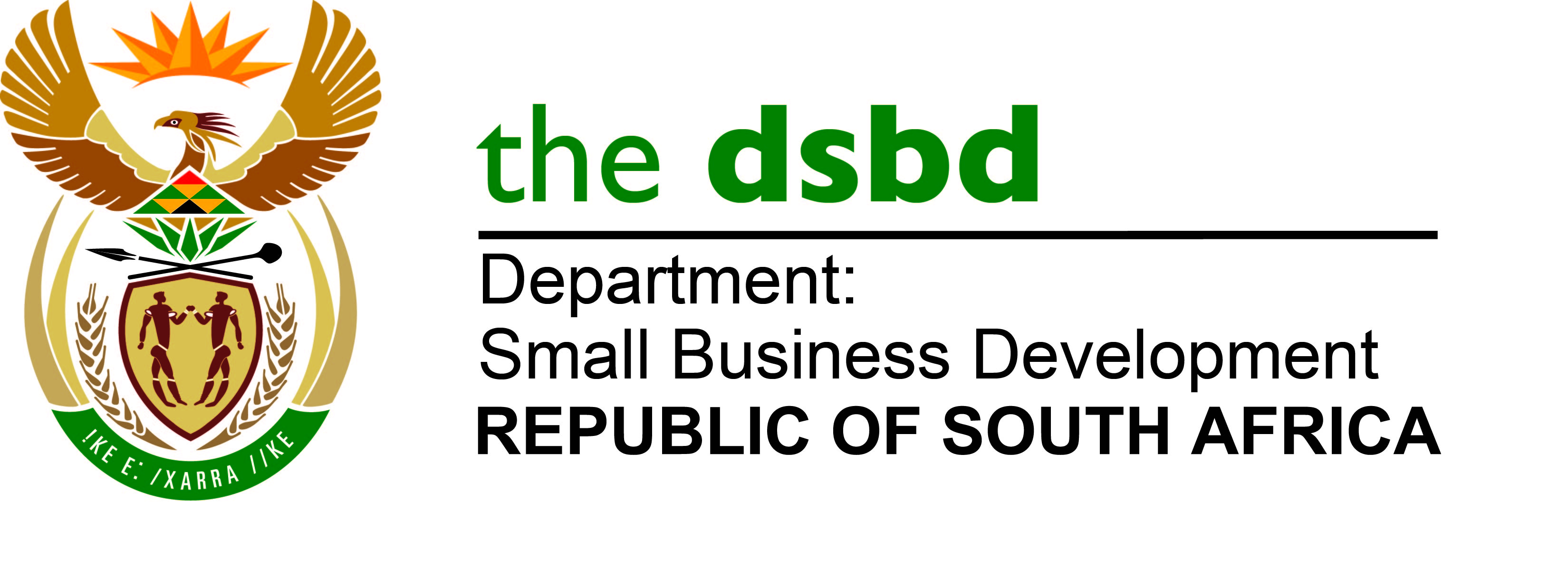 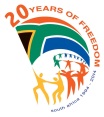 3
IMPLEMENTATION
The North West, Mpumalanga and Limpopo are the only provinces that do not have companies that will participate in the programme as the existing firms in the afore-mentioned provinces do not meet the requirement of products with 70 % local content.  
The three provinces will be serviced by manufacturers from the nearest provinces, i.e. North West will be serviced by the manufacturer located in Pretoria, Gauteng province. The manufacturing firms will adopt an approach of building regional distribution logistics so as to ensure that panels are distributed to all provinces. 
The DOE will pay for the transportation and storage costs in the three provinces that will not have participating manufacturing firms. 
 The panels will be installed by 200 SMMEs over a period of 2 years as indicated above.
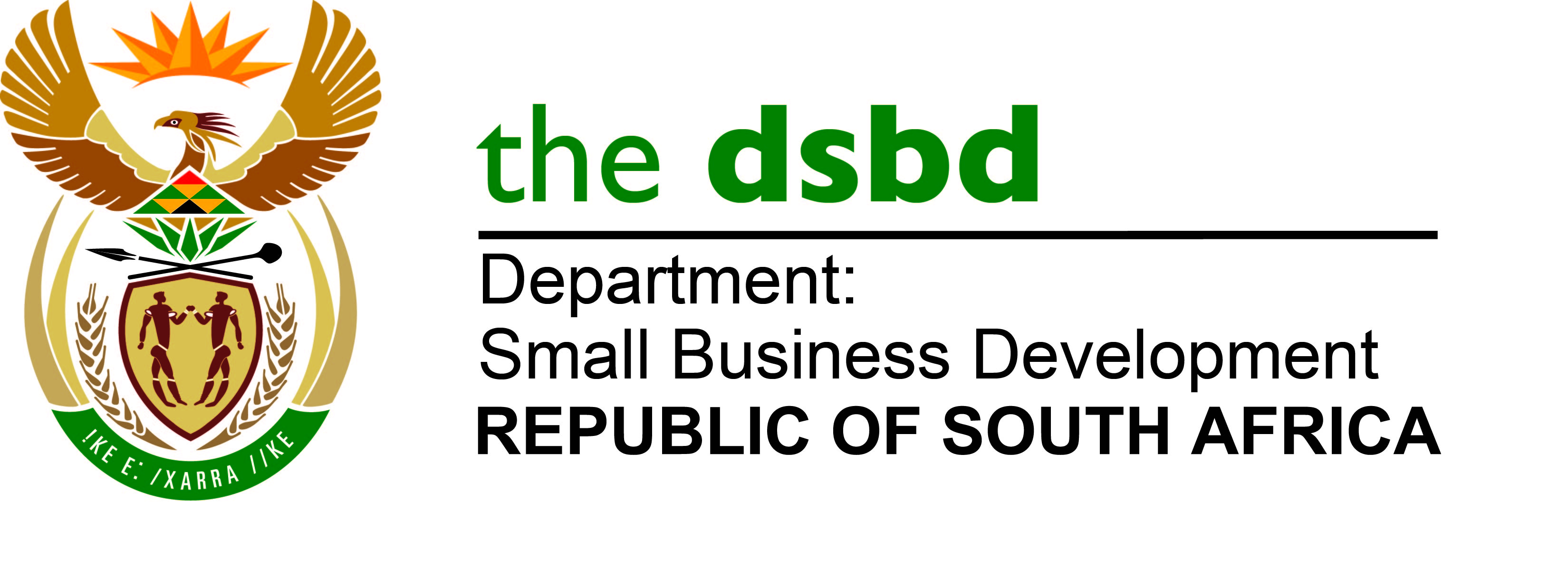 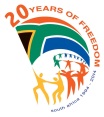 3
PROPOSED ROLE OF THE DEPARTMENT
The DSBD will be required to provide business management skills, such as bookkeeping and inventory management, to the participating SMMEs through SEDA  
The DOE and DSBD will work with municipalities to identify 5000 local persons who will be provided with technical training for the installation and maintenance of the panels. 
The targeted groups will be youth, women and military veterans. 
The SABS will provide quality assurance to ensure that the training package meets the required standards. 
The programme will target townships that are in need of the panels. The Presidential Nodal Zones and Municipal Indigent Registers could be good starting points.
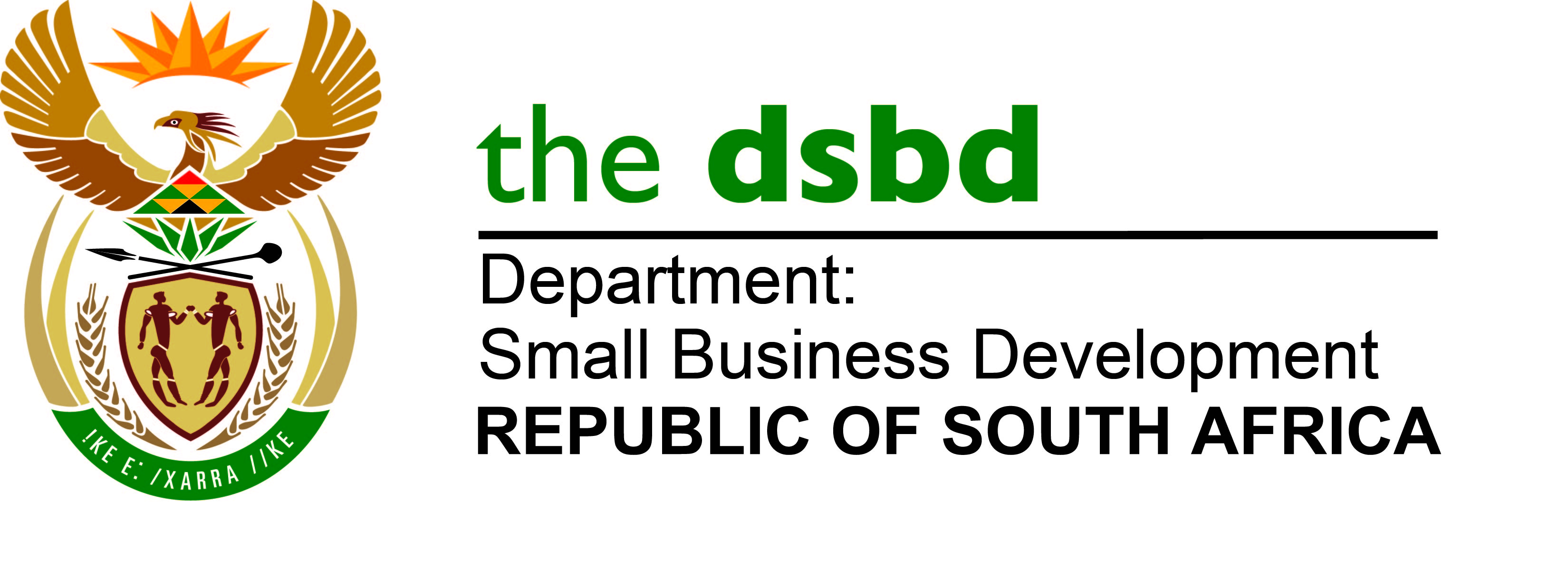 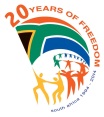 3
ROLE OF SALGA
The DOE has signed a Service Legal Agreement (SLA) with SALGA regarding the implementation of the programme. The SLA provides the basis for a municipality’s qualification to participate in the programme. 
The SLA requires that the proposed municipal area meets the following requirements in order to be considered: the area must have proper water reticulation, good water quality, accede to the requirements of the model, and select local people for the installation of the panels
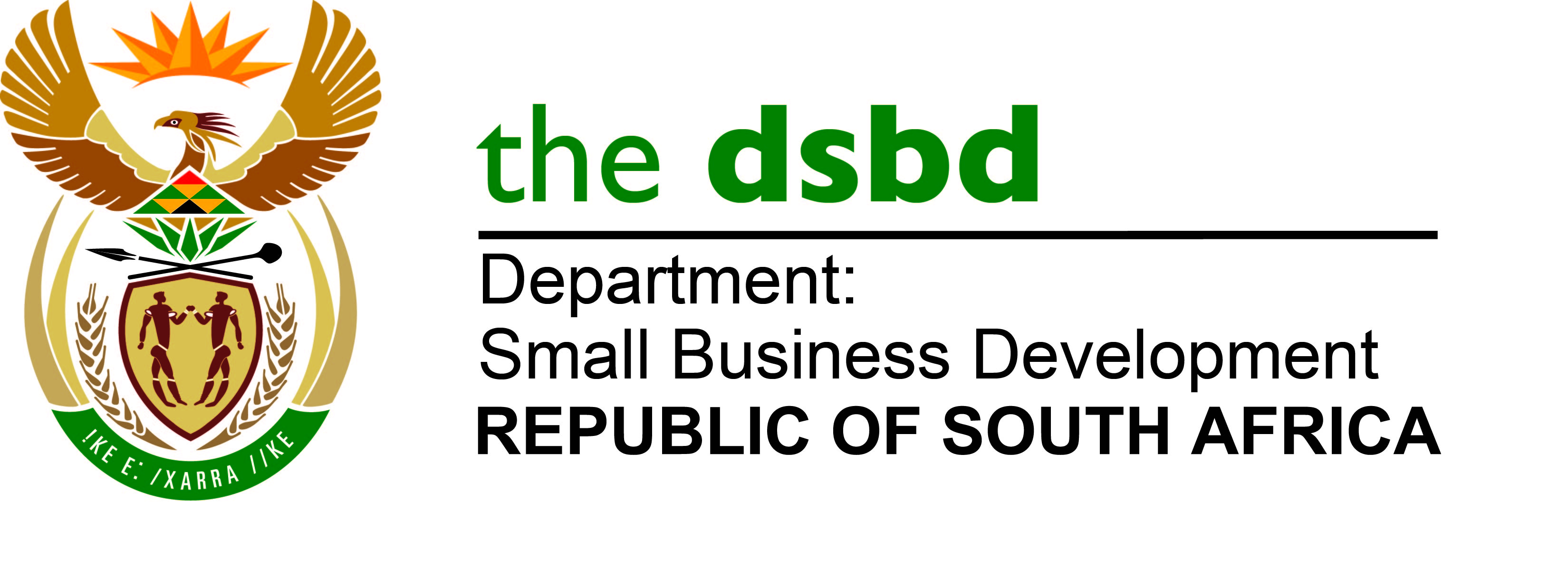 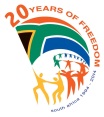 3
CONCLUSION
The DSBD will propose a model for the selection of the 200 SMMEs that will participate in the programme. 
 
The DSBD, working with municipalities, will develop selection criteria for the identification and recruitment of the 5000 beneficiaries (youth, women and military veterans).
 
The DSBD will sign a transversal agreement or MOU with DOE. 
 
The DOE will convene an urgent meeting with DSBD, COGTA, SALGA and relevant municipalities to discuss the implementation of the SWH Programme.
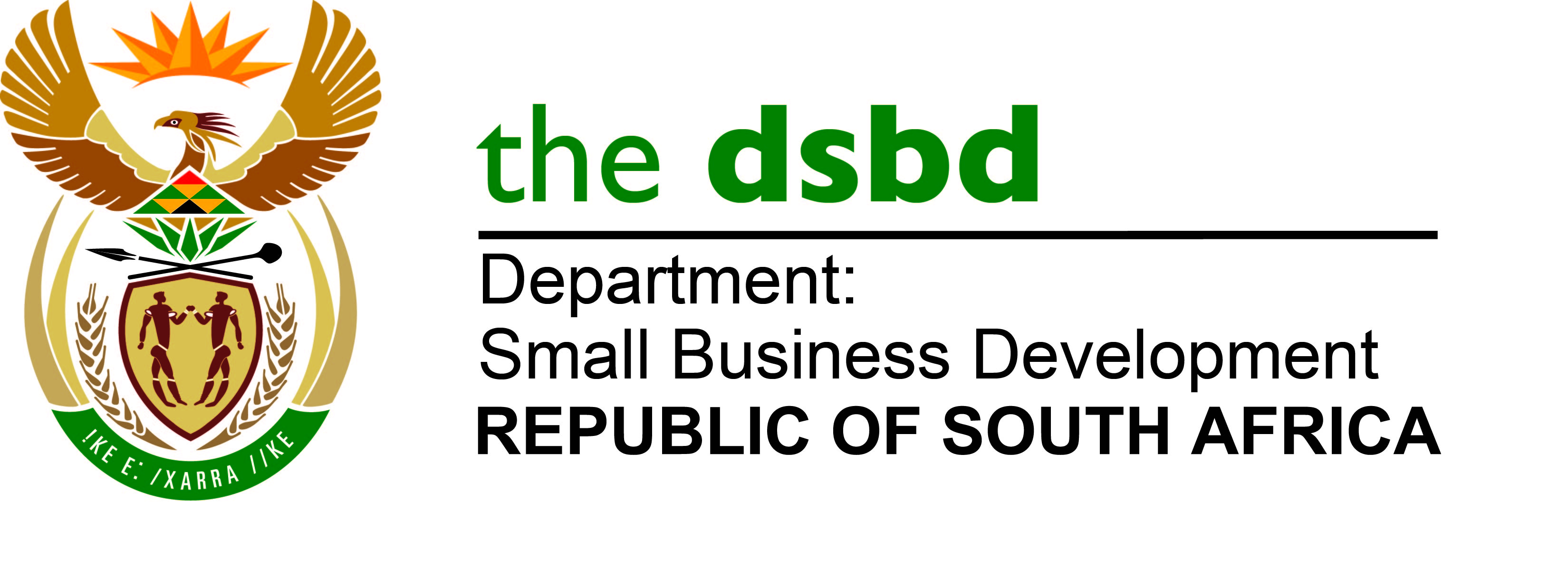 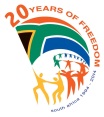 3